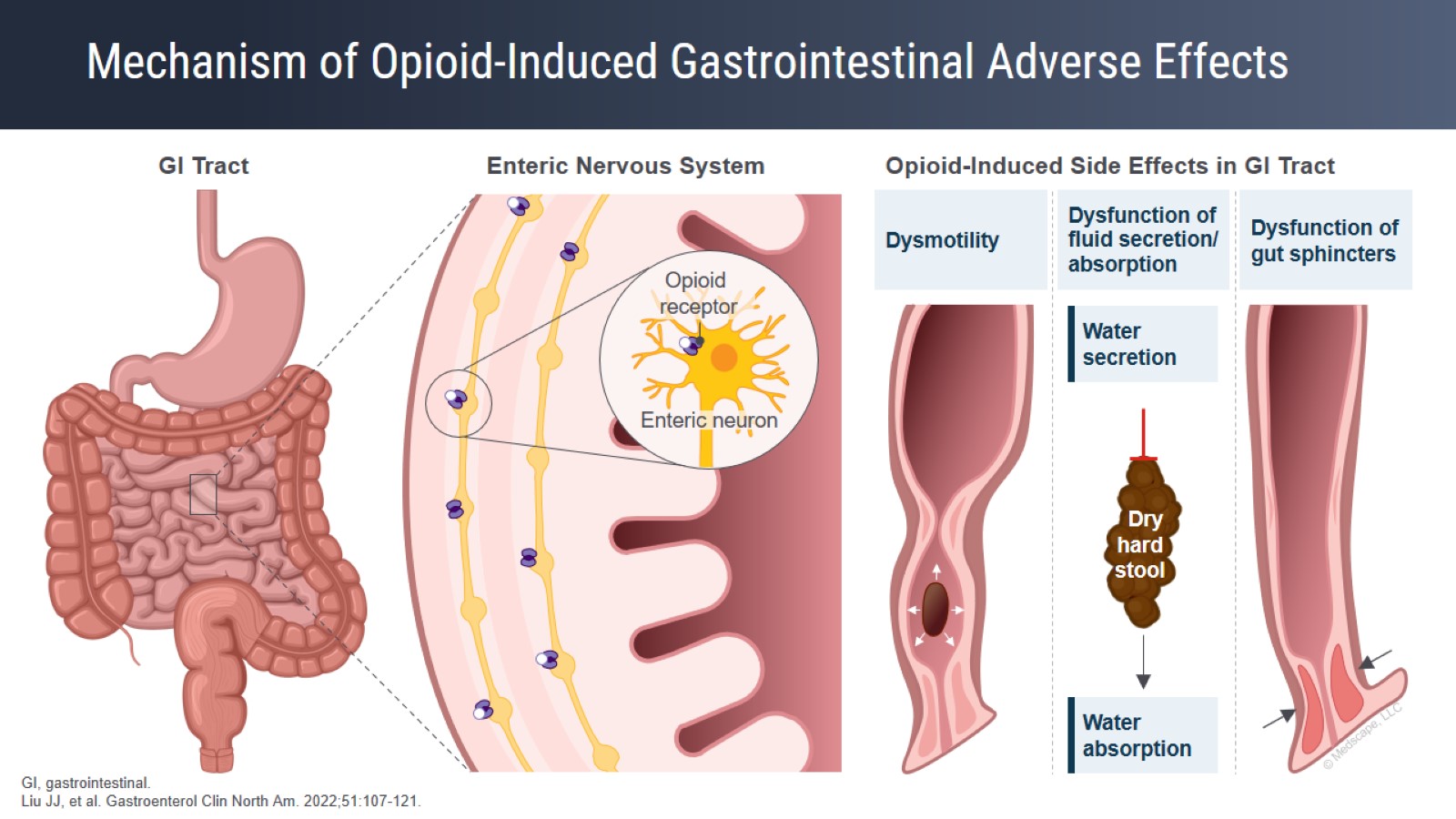 Mechanism of Opioid-Induced Gastrointestinal Adverse Effects
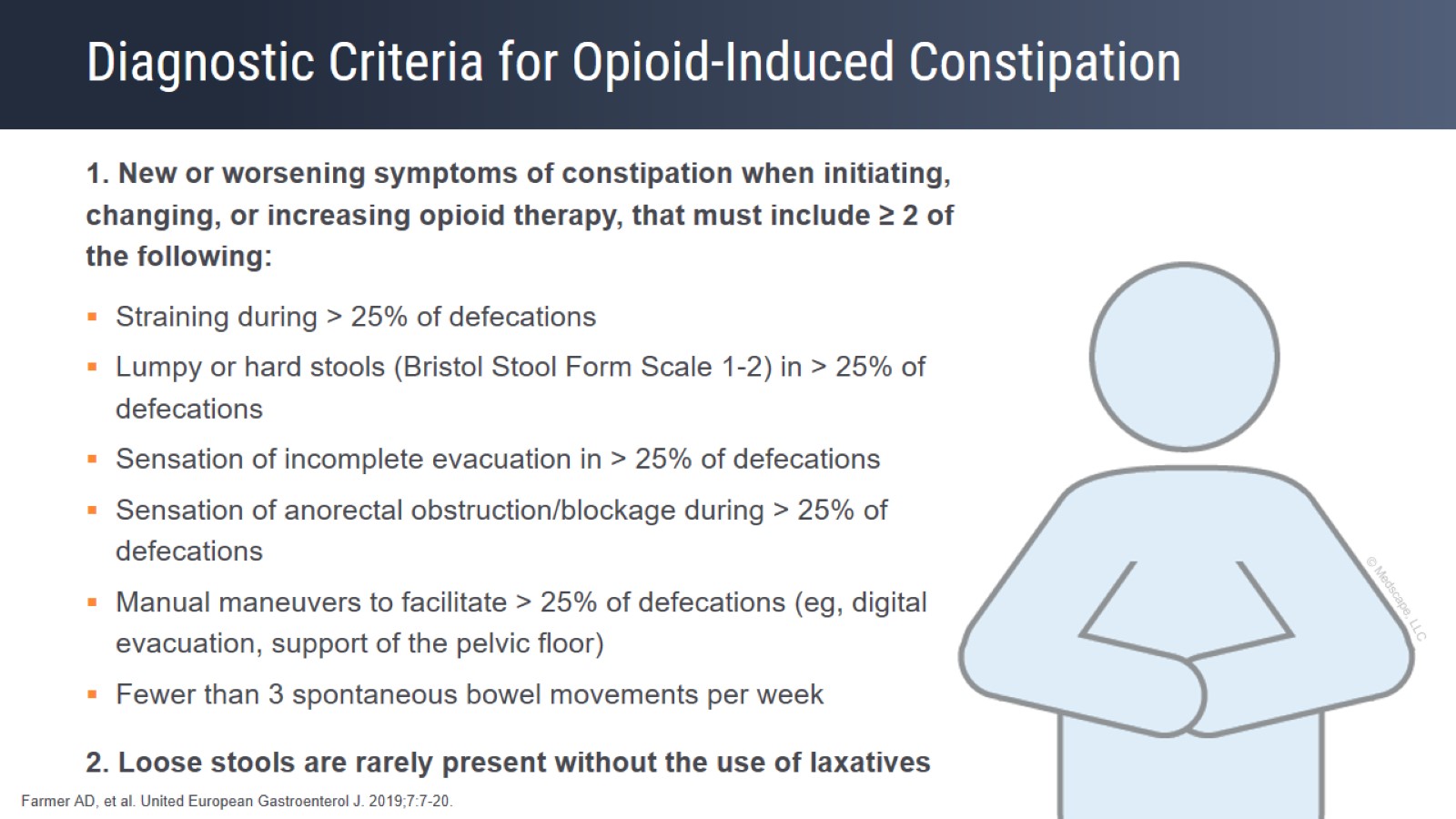 Diagnostic Criteria for Opioid-Induced Constipation
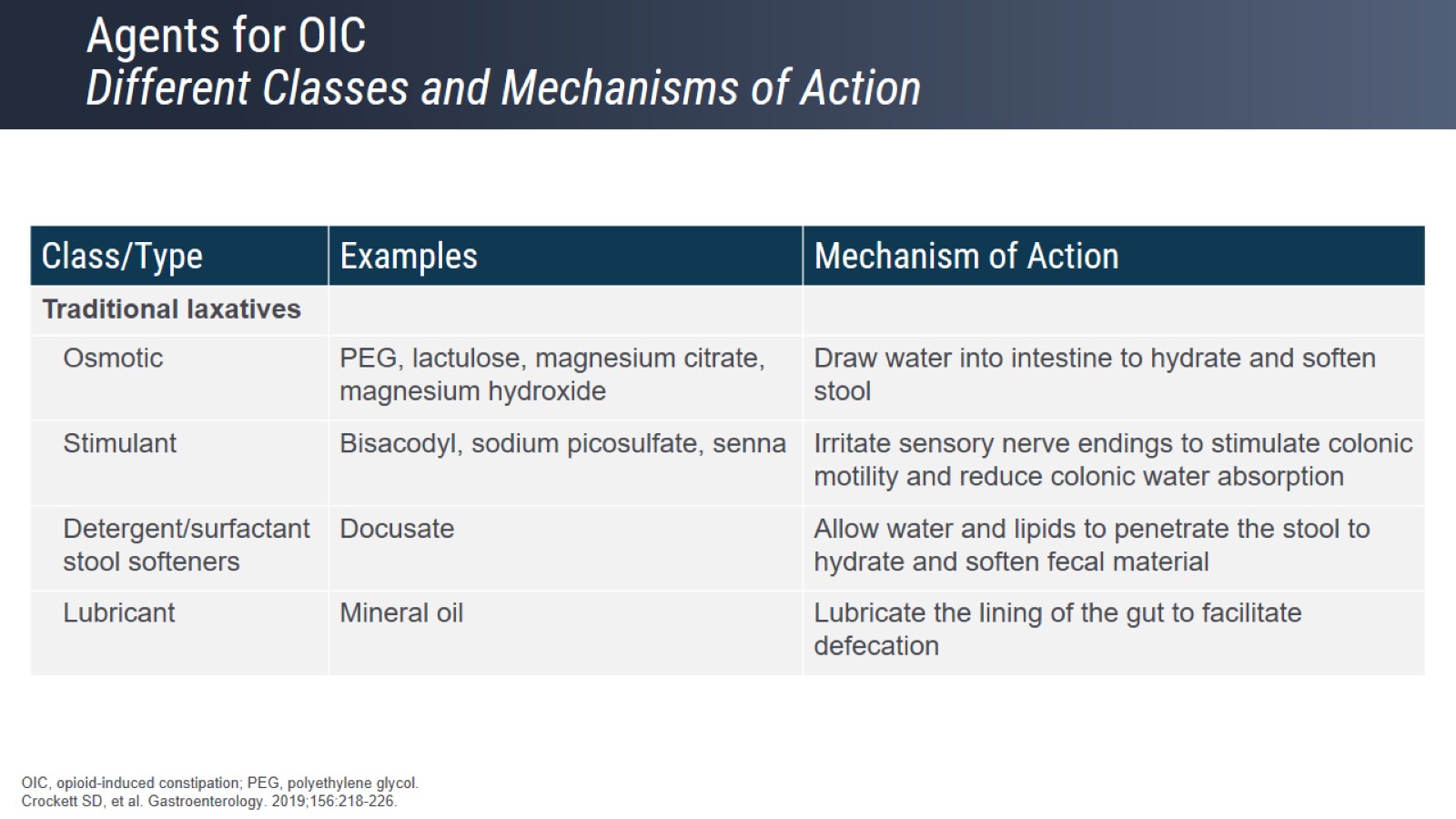 Agents for OICDifferent Classes and Mechanisms of Action
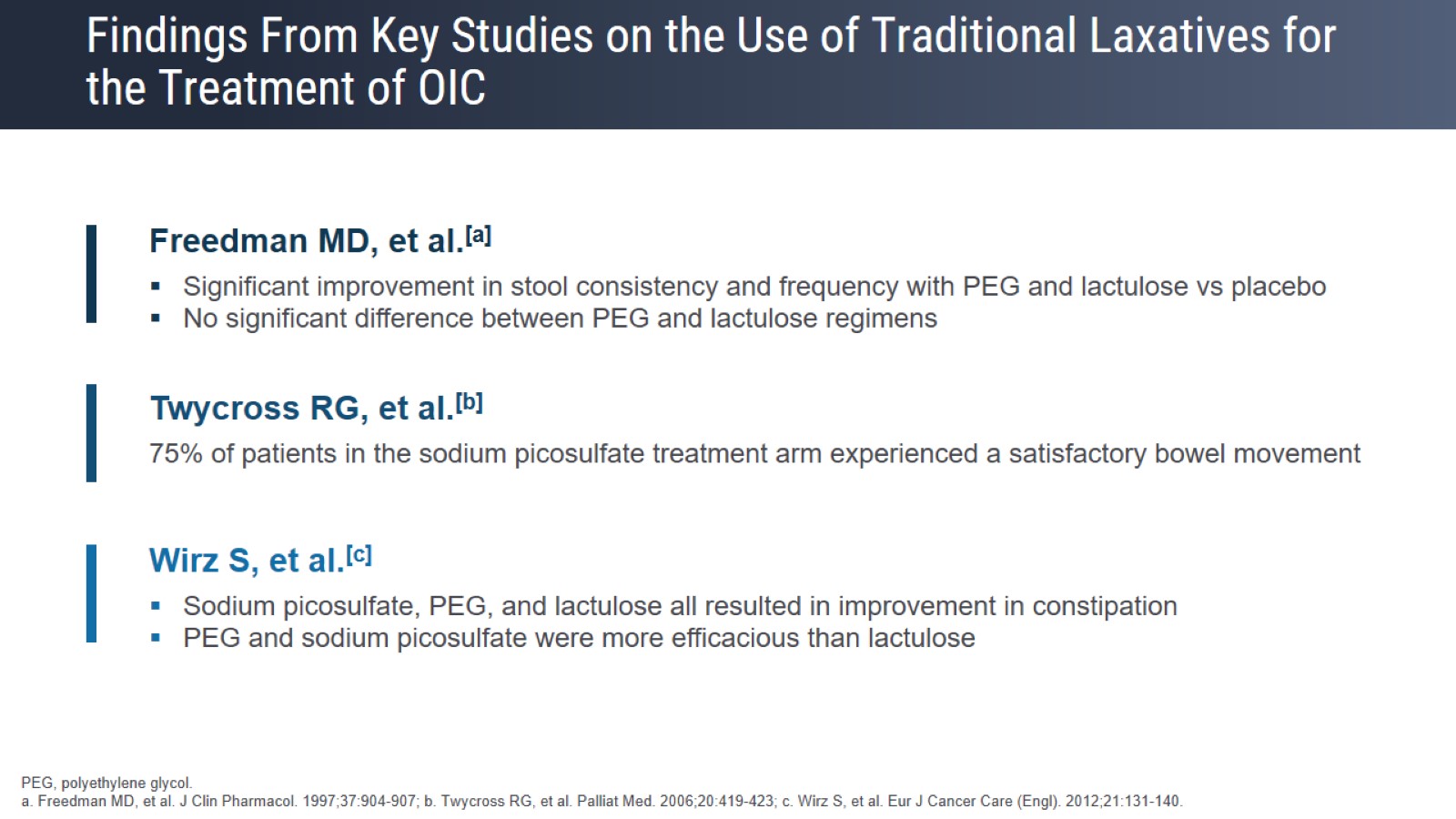 Findings From Key Studies on the Use of Traditional Laxatives for the Treatment of OIC
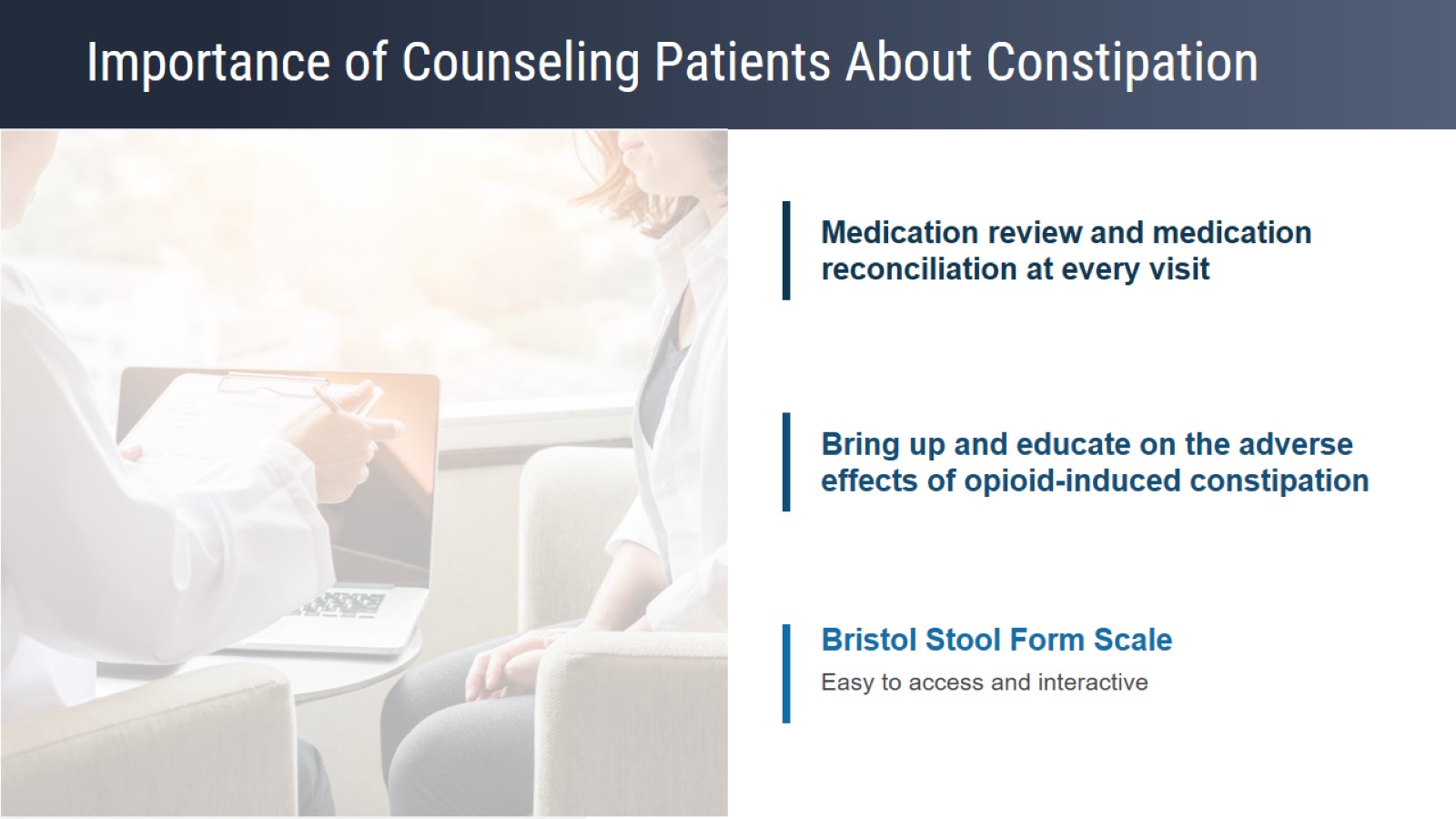 Importance of Counseling Patients About Constipation
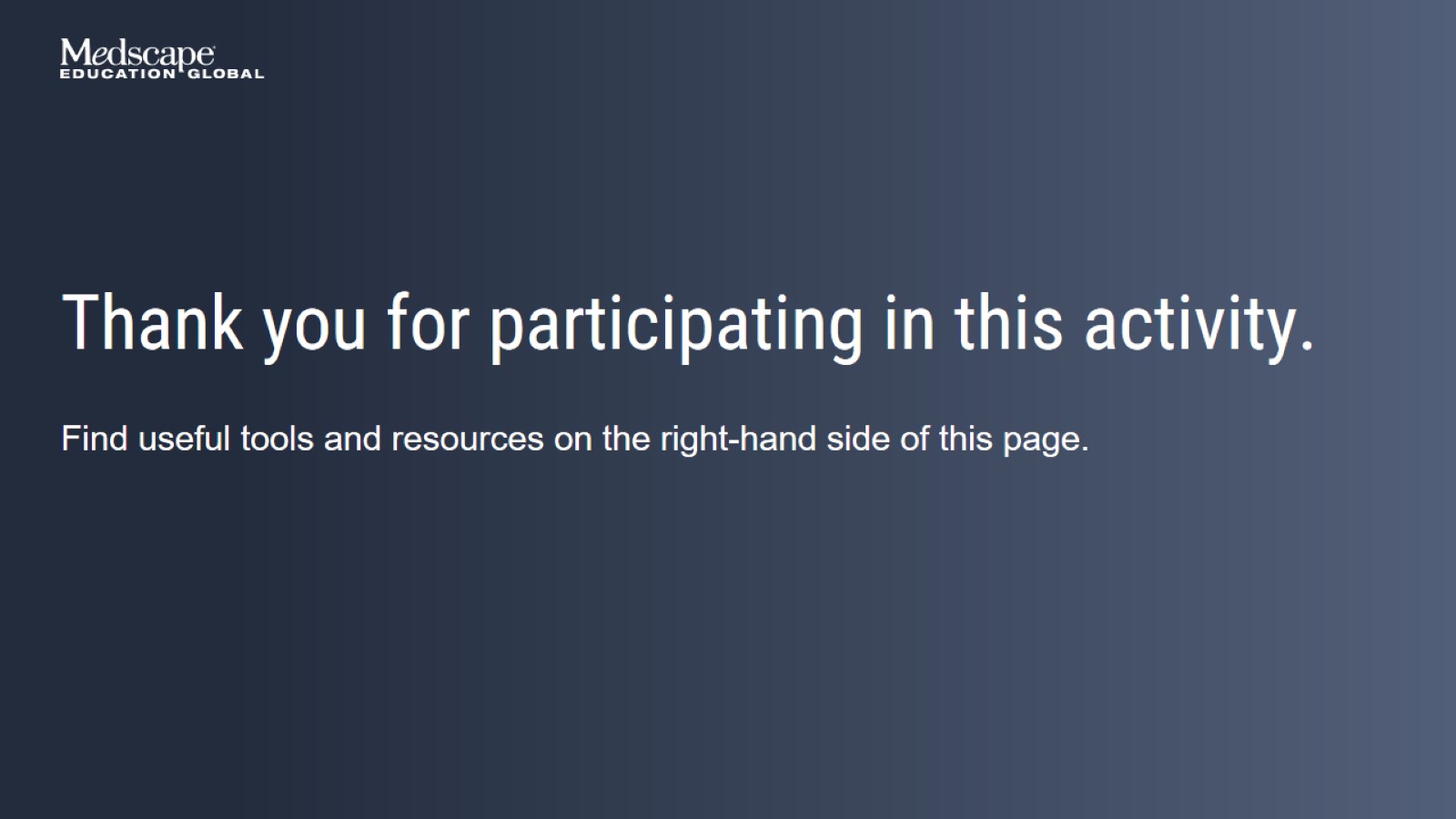